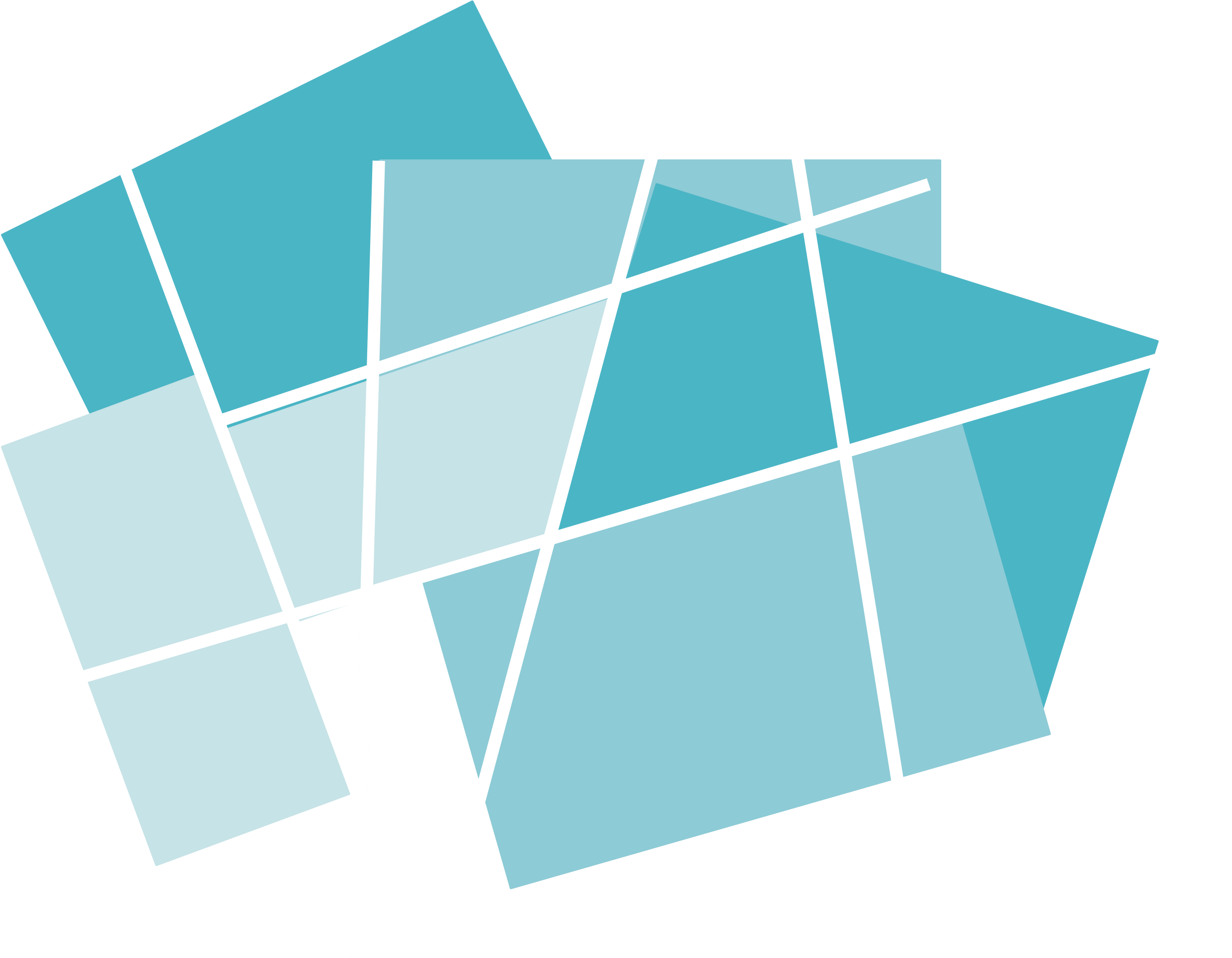 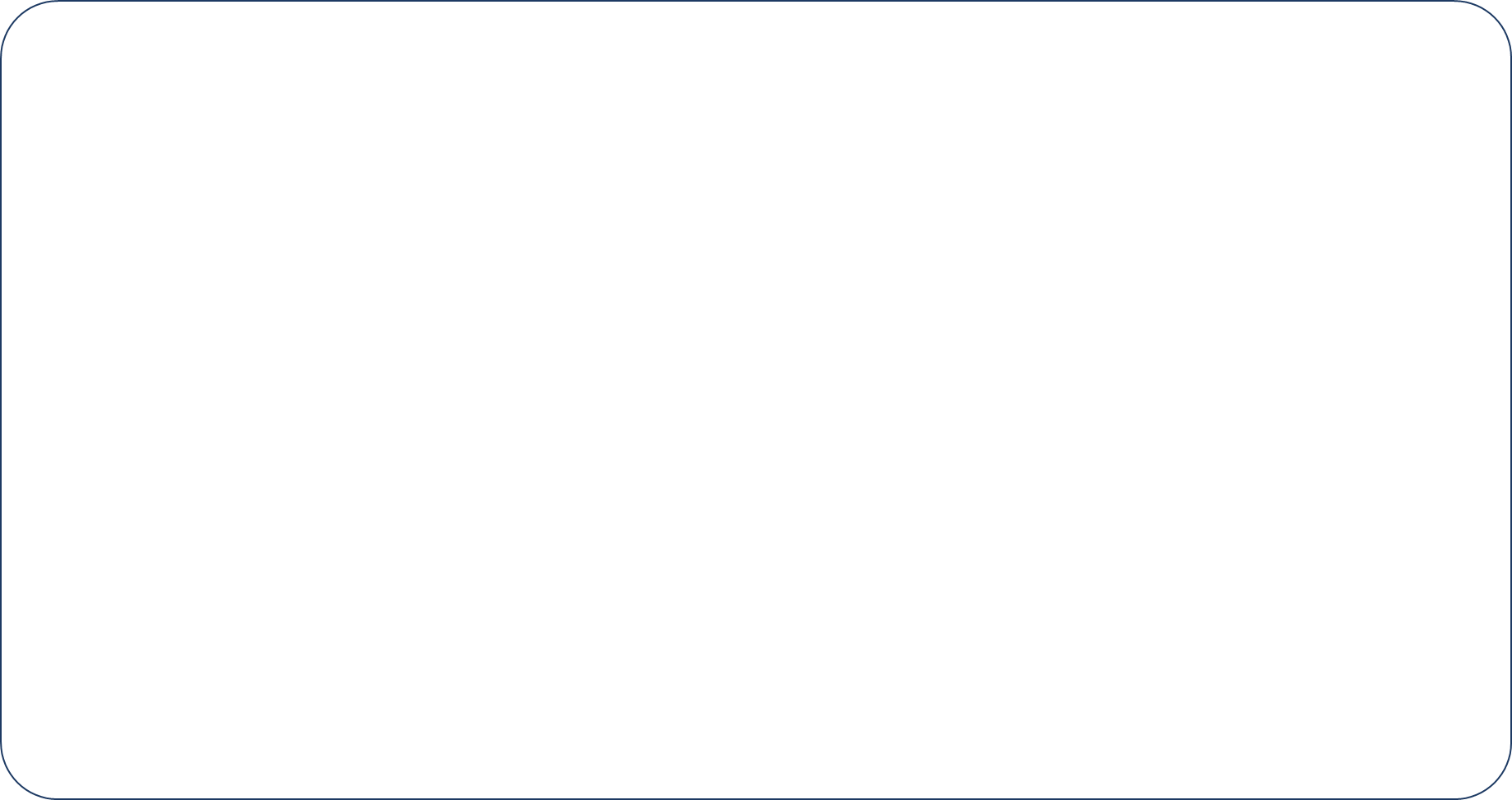 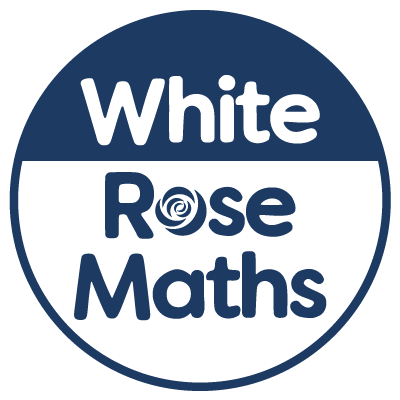 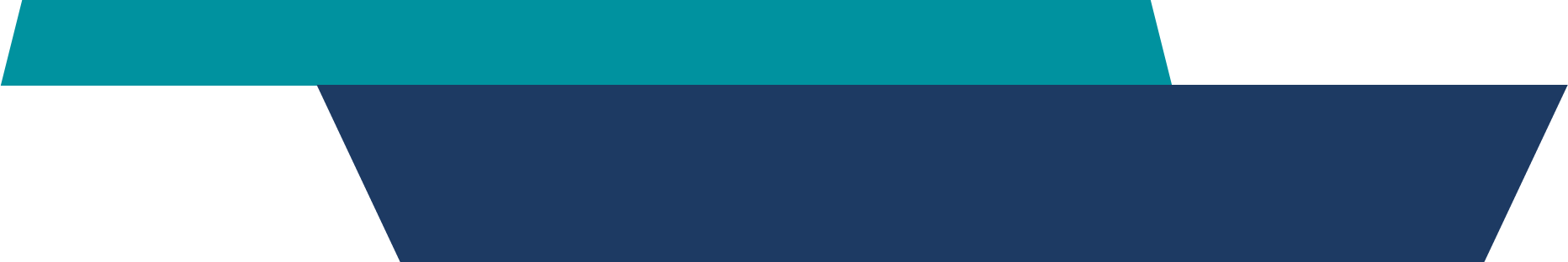 Year 1 - Summer - Block 4
Place Value (to 100)
How many flowers are there altogether?







Can you represent the flowers using ten frames and counters?
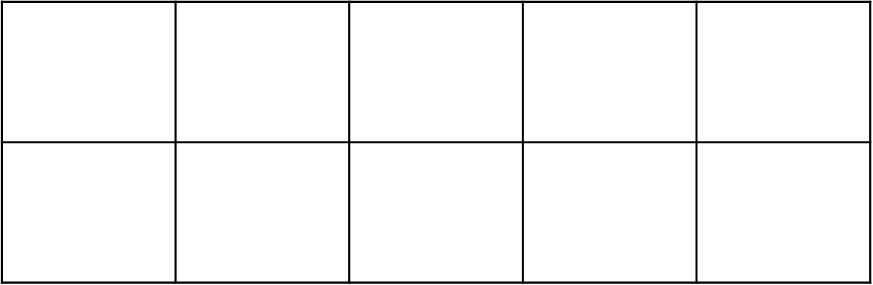 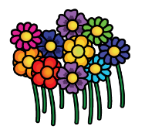 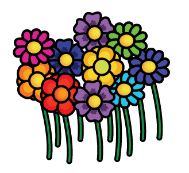 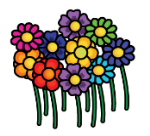 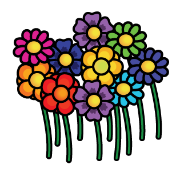 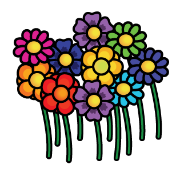 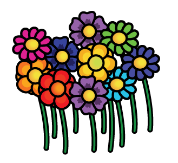 2
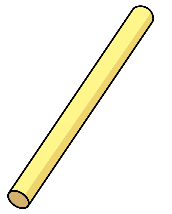 How many straws are there?










Bundle the straws into tens to make them easier to count.
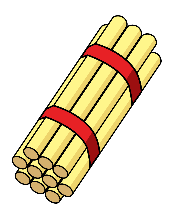 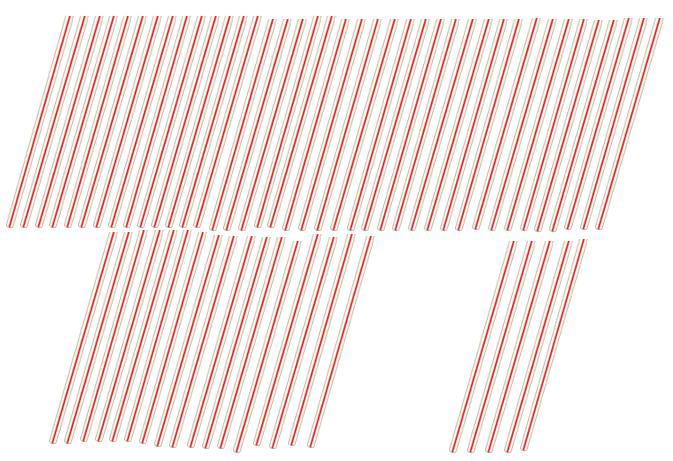 3
Use the hundred square to:
Count forwards from 80 to 92
Count backwards from 73 to 65
Write down the numbers 
   between 75 and 81
Find what number comes 
   between 46 and 48
4
Teddy has made a number using the number shapes.






He says




What mistake has Teddy made?
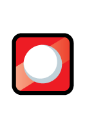 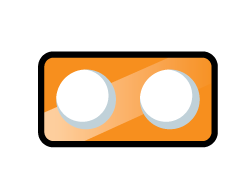 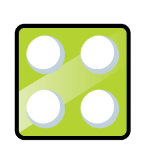 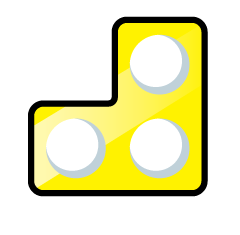 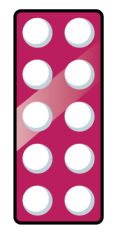 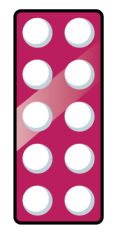 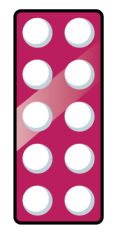 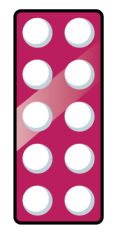 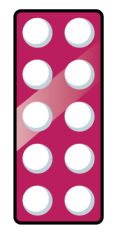 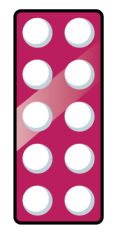 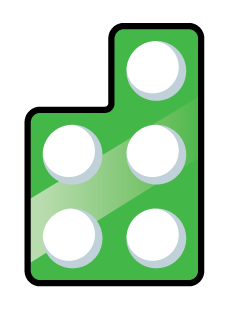 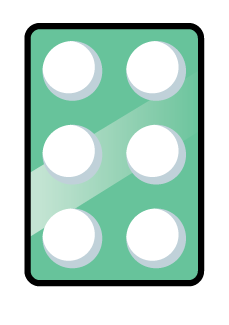 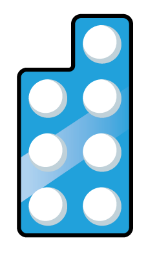 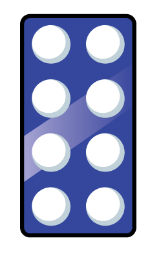 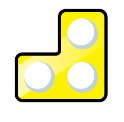 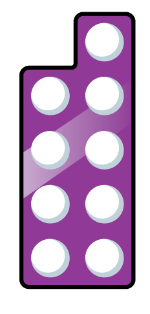 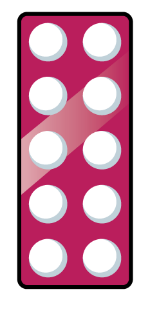 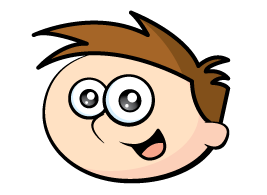 Teddy
5
Correct the mistake in each sequence.

34,  35,  36,  38,  39

98,  97,  96,  95,  93

78,  79,  18,  81,  82
6
Use Base 10 to make these numbers. Complete the stem sentences.



70        36        64        81        22        66      49


		         has	      	   tens and	      	ones.


				has	        tens and	      	ones.
70
7
0
7
Complete the part-whole models.
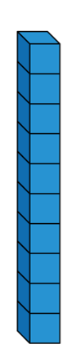 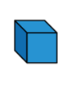 8_
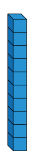 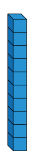 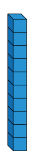 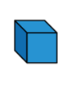 92
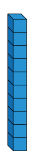 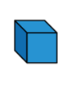 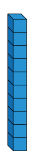 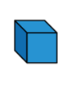 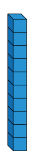 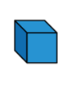 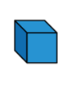 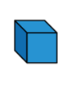 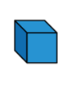 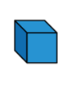 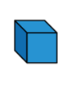 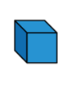 8
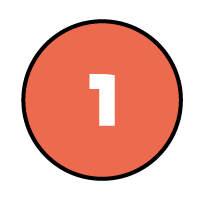 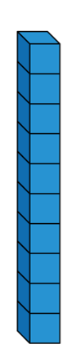 Show these numbers using a place value chart, Base 10 or straws.
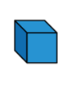 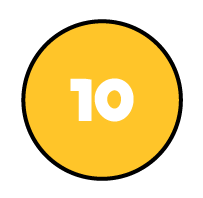 73    50	    88    79

  91	85  	62	  93
9
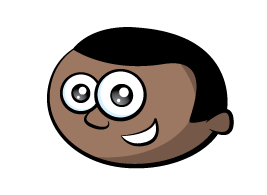 Is Jack correct?
Prove it.
I have 9 ones.
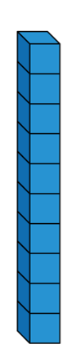 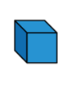 Mo
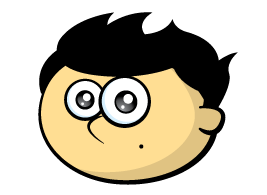 I only have 1 ten so your number is bigger than mine.
Jack
10
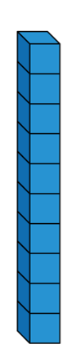 Use Base 10 to make a number:

Greater than 84

Less than 70

Greater than 75 but less than 87
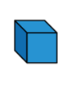 11
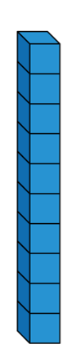 Use Base 10 to make a number.


The number has 5 tens and
 fewer than 8 ones.


How many possible numbers are there?
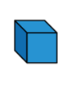 12
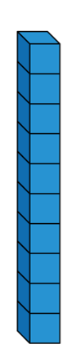 Use Base 10 to make these numbers on place value charts. Write how many tens and ones are in each number.




78 and 61	            90 and 89	          64 and 92





Which number from each pair is the largest? Discuss how you know.
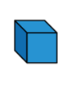 13
On the hundred square, find a number:

Less than 69

Greater than 79

Greater than 69 
   but less than 79
14
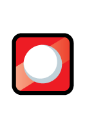 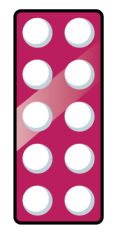 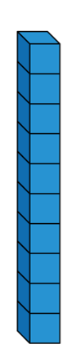 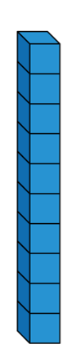 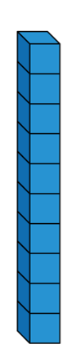 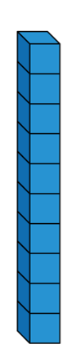 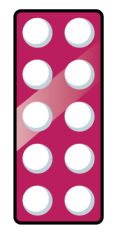 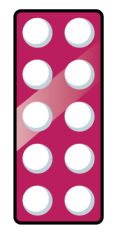 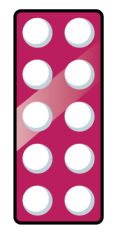 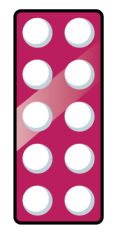 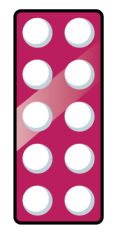 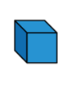 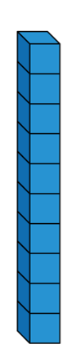 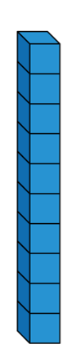 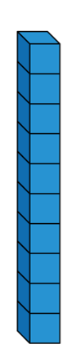 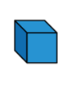 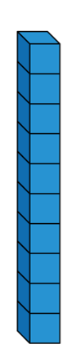 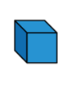 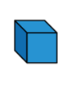 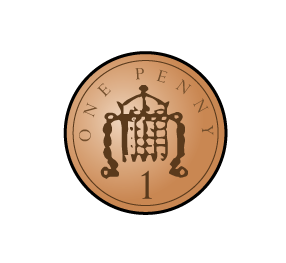 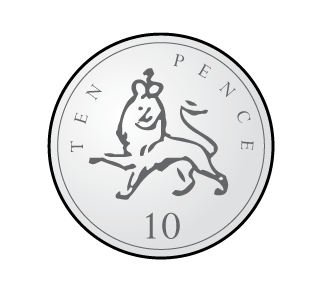 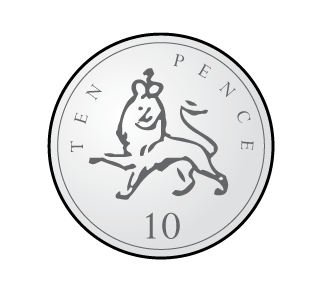 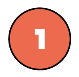 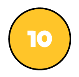 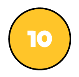 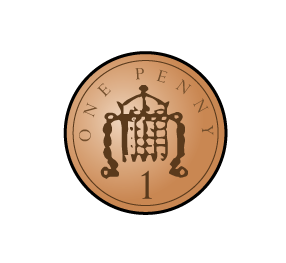 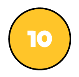 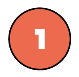 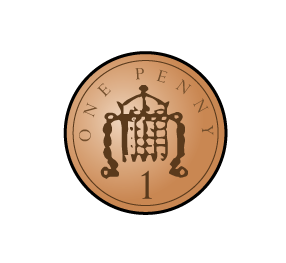 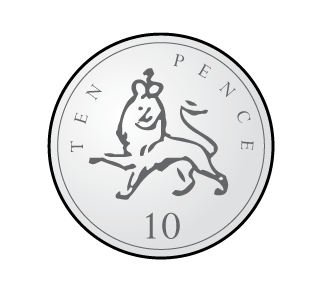 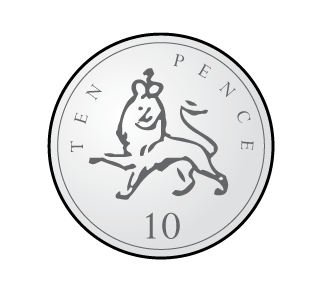 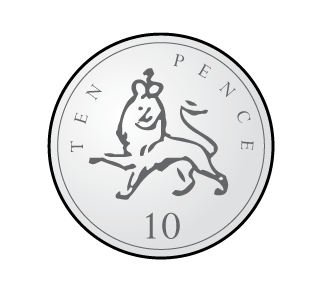 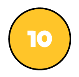 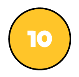 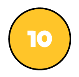 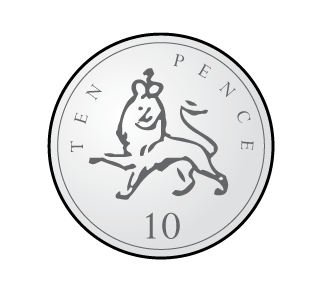 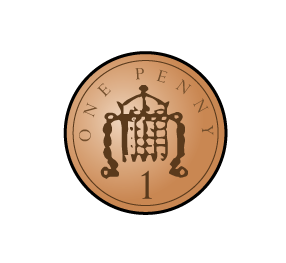 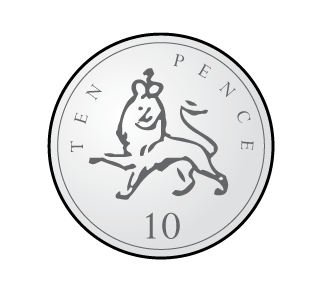 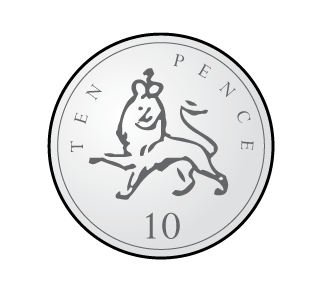 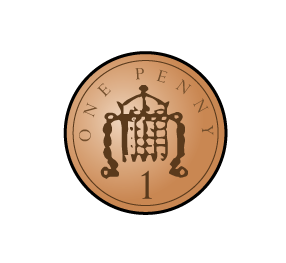 15
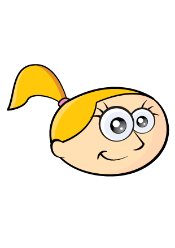 Eva and Alex have some number cards.






They both use two of their cards to make two-digit numbers.

Eva’s number is bigger than Alex’s number.

What could their numbers be?  How many answers can you find?
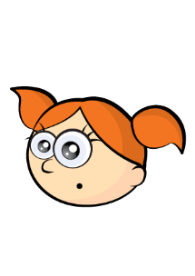 4
1
2
Eva
3
5
6
Alex
16
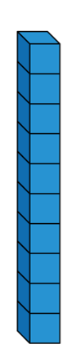 How many ways can you complete the part-whole models to make the calculation correct?
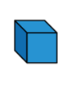 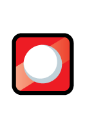 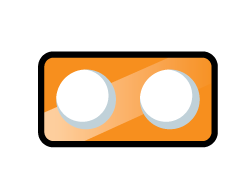 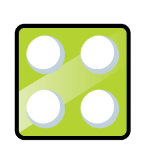 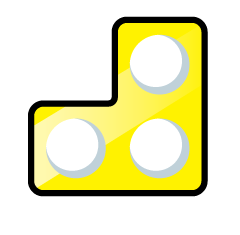 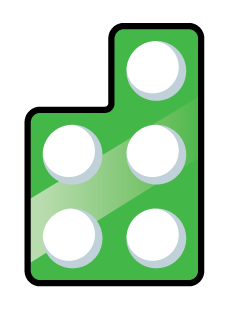 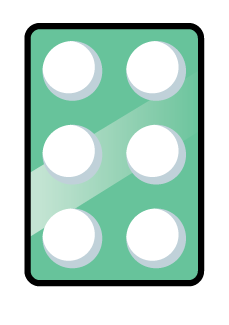 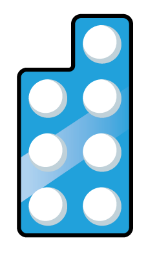 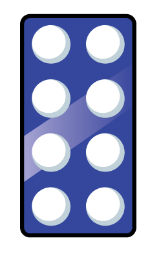 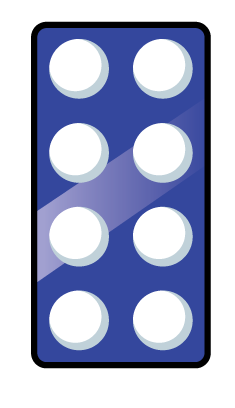 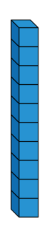 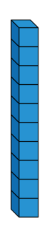 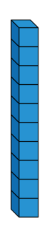 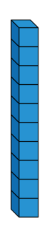 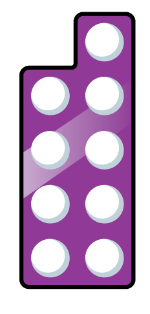 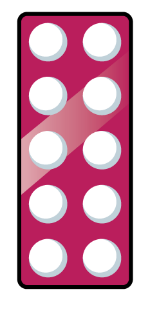 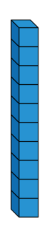 17
18
Complete the statements:
19
Complete the stem sentences and statements.


62 is _______ than 55 but _______ than 70





 ___ is greater than ____ but less than ___
 the statements:
20
Tommy has marked numbers on his number lines.
Has he made any mistakes?





Explain to a friend the mistake you think he has made.

Show the numbers on your own number line.
75
34
91
57
65
56
60
70
50
21
How many different ways can you complete the place value charts to make the statement correct?
22
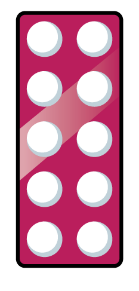 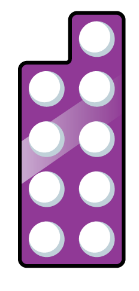 Put these objects in the correct place in the table.
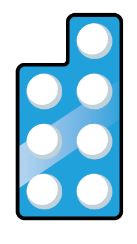 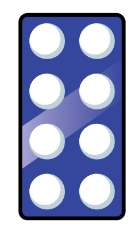 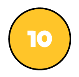 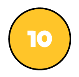 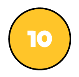 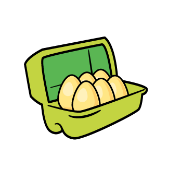 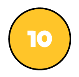 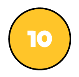 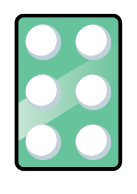 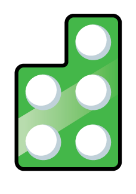 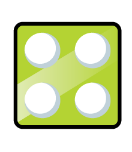 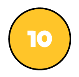 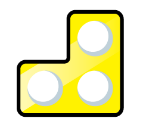 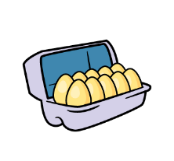 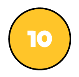 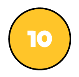 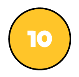 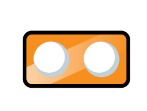 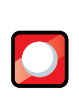 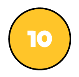 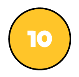 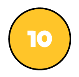 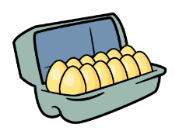 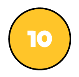 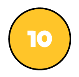 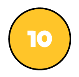 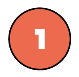 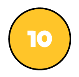 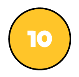 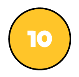 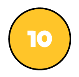 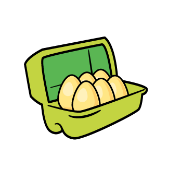 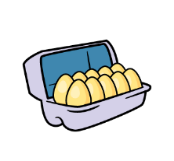 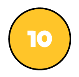 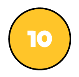 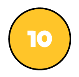 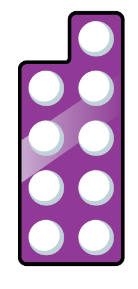 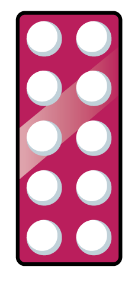 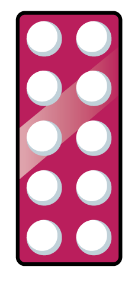 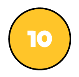 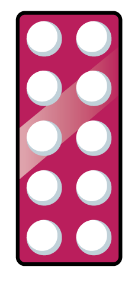 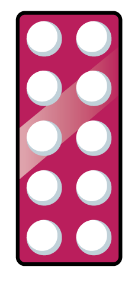 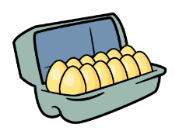 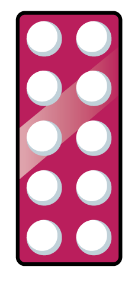 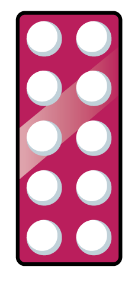 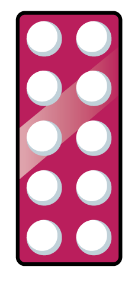 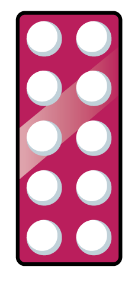 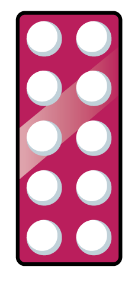 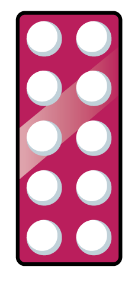 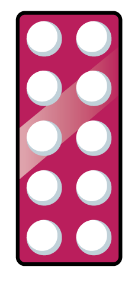 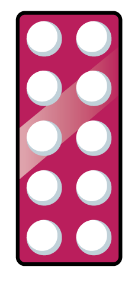 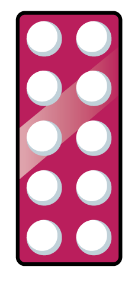 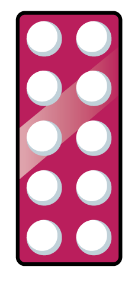 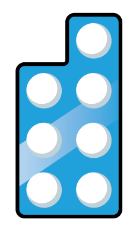 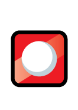 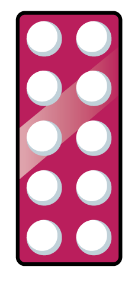 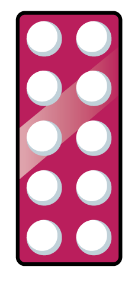 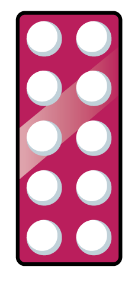 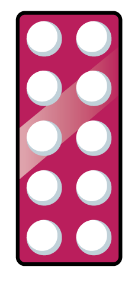 23
In groups of 4 roll some PE equipment. 

The furthest roll wins.

Give a sticker and a high-five to the person who came first, second, third and fourth.
24
Order the numbers from smallest to largest.
57      8       21	       100     93     72
25
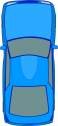 Mo creates a traffic jam using some toy cars on the carpet.
The red car is 3rd from the front.
It is also the 2nd from the back.

Use some cars or manipulatives to find out how many cars are in the traffic jam.
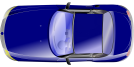 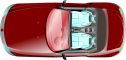 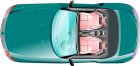 26
The numbers in each list are in size order. 
Complete the missing numbers.







Why did you choose the numbers you did? 
Are they the only numbers that could have completed the number tracks?
27
Use manipulatives and ask children to show one more and one less than the given amounts.
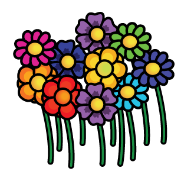 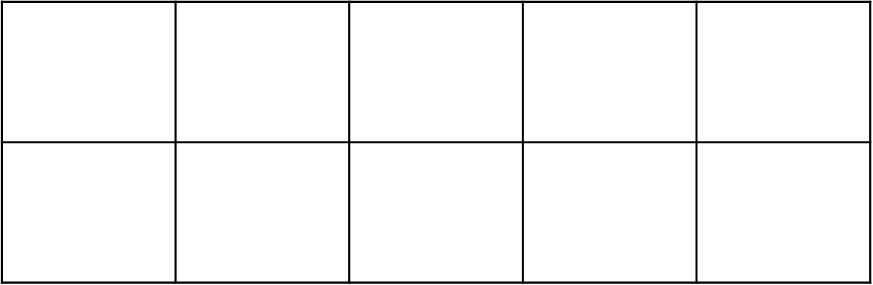 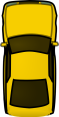 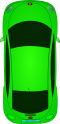 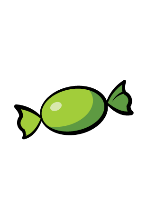 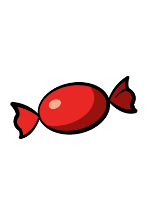 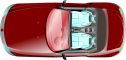 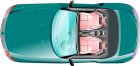 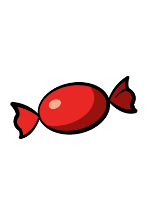 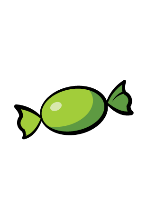 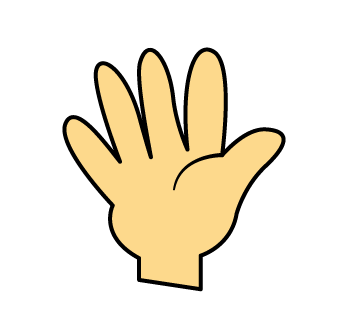 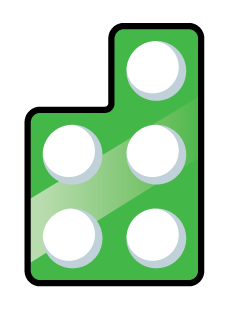 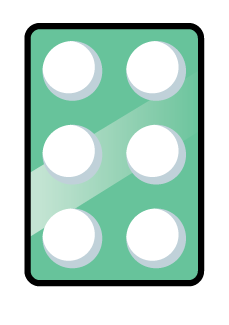 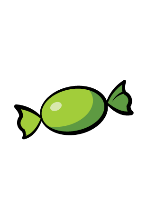 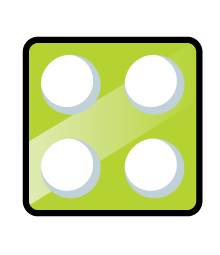 28
Complete the missing numbers.
29
Use the number cards to make 2 digit numbers.
Now write down one more and one less than the numbers you have made. 
Use equipment if needed.
7
6
5
9
30
Can you move two of the counters so Rosie has 1 more than Alex and Whitney has 1 less than Alex?
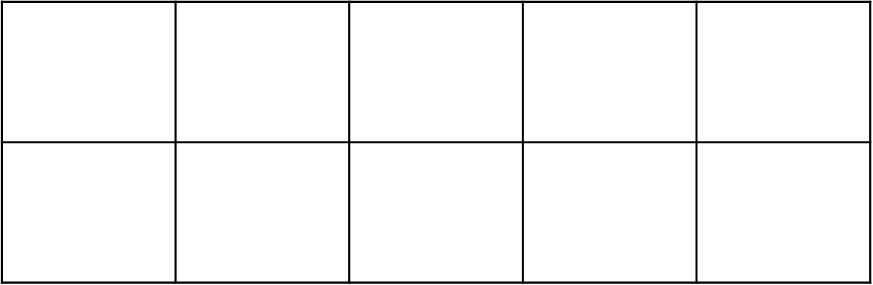 Alex
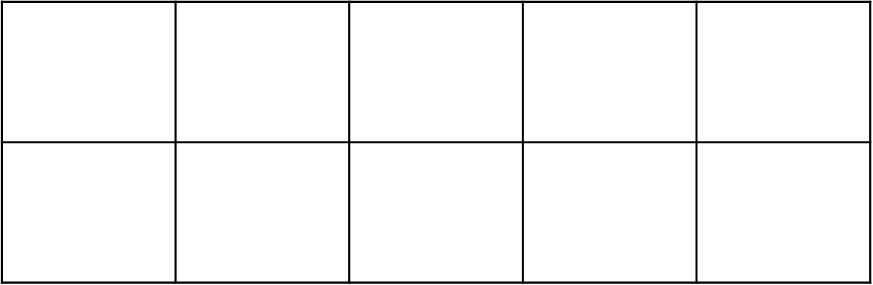 Rosie
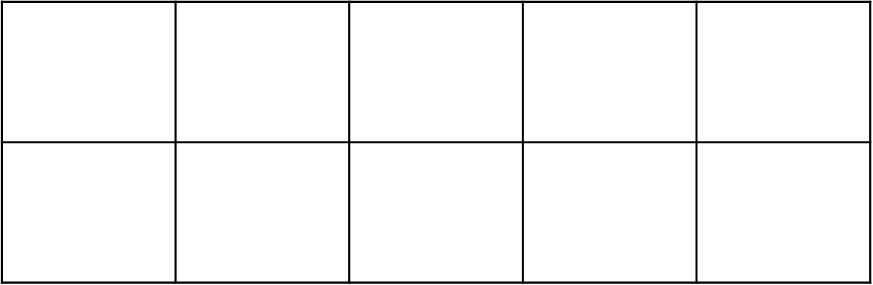 Whitney
31
Always, Sometimes or Never True?



When finding 1 less than a number, the tens digit of the number stays the same.
32
Dora started with this number.










Has Dora shown the correct amount?
Explain how you know.
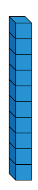 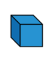 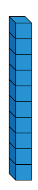 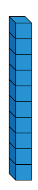 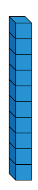 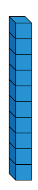 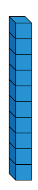 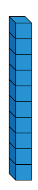 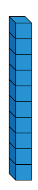 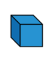 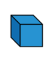 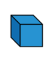 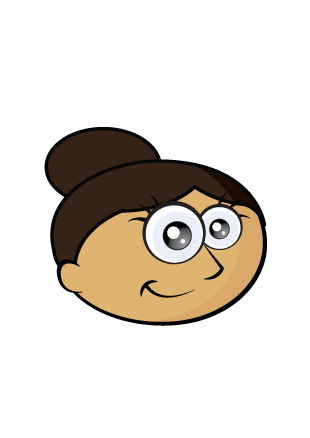 I am going to find one more.
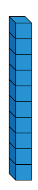 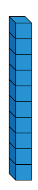 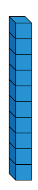 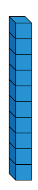 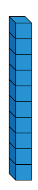 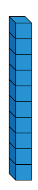 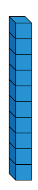 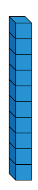 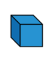 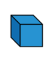 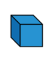 33